Resurrection of the Lord
Year B
Acts 10:34-43 
or Isaiah 25:6-9
Psalm 118:1-2, 14-24
1 Corinthians 15:1-11 
or Acts 10:34-43  
John 20:1-18 
or Mark 16:1-8
They put him to death by hanging him on a tree …  
but God raised him on the third day …
Acts 10:39b, 40a
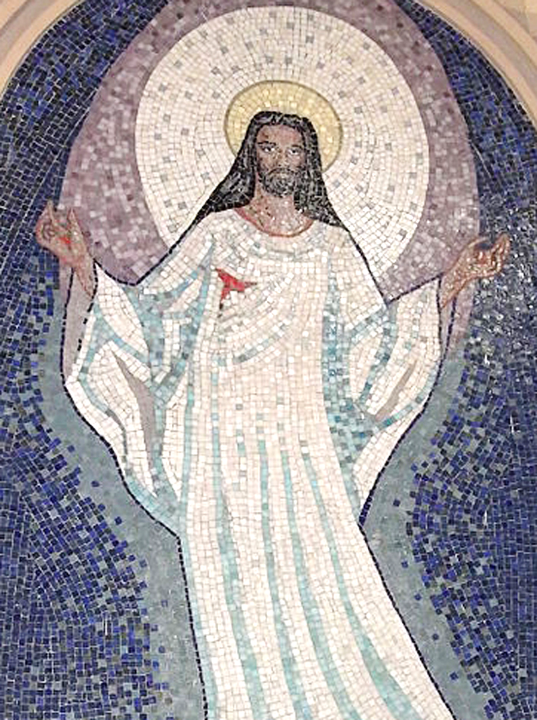 Resurrection

Church of St Sebastian
Porto Alegre,
Brazil
Then the Lord GOD will wipe away the tears from all faces …
Isaiah 25:8a
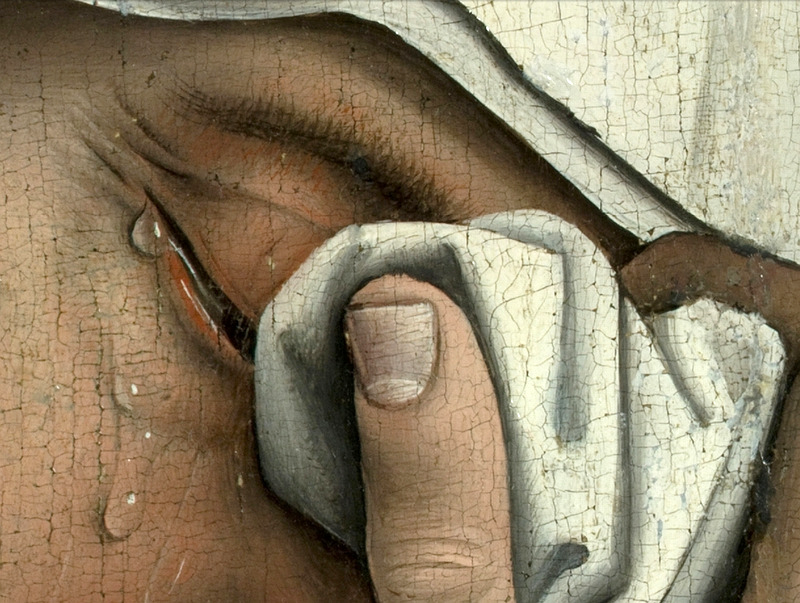 Mother Mary's Tears, detail from Descent from the Cross  --  Rogier van der Weyden, Prado, Madrid
The stone that the builders rejected has become the chief cornerstone. This is the Lord's doing; it is marvelous in our eyes.
Psalm 118:22-23
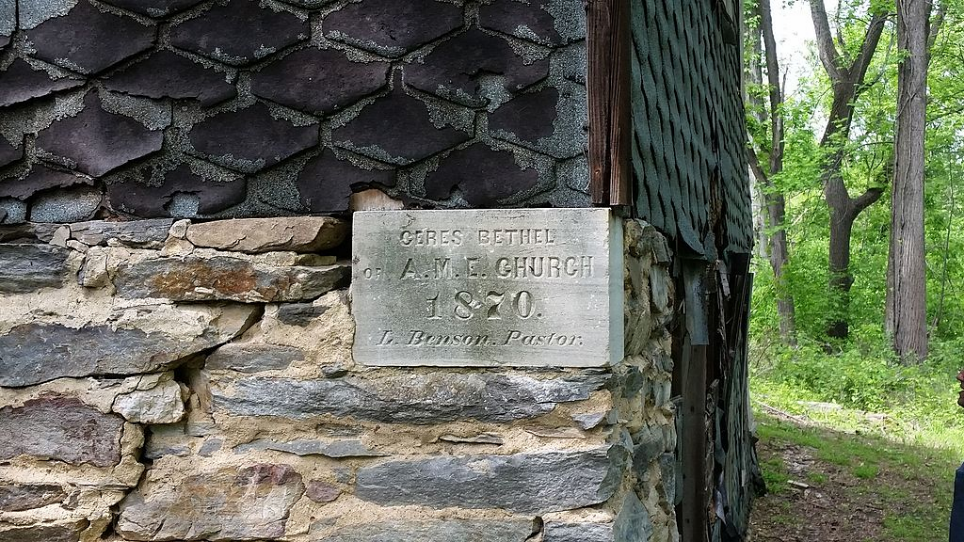 Cornerstone of Ceres Bethel African Methodist Episcopal Church, near Harper's Ferry, MD
You know the message he sent to the people of Israel, preaching peace by Jesus Christ--he is Lord of all.
Acts 10:36
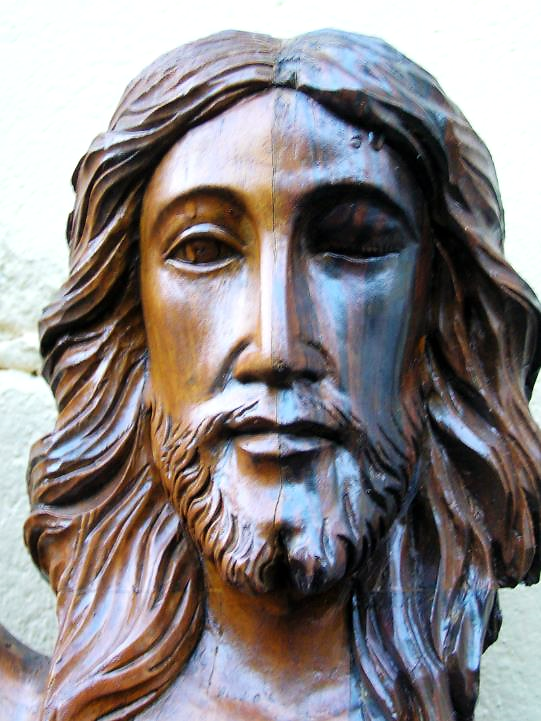 Christ Crucified, Risen

Baguio, Philippines
Early on the first day of the week, while it was still dark, Mary Magdalene came to the tomb and saw that the stone had been removed from the tomb.
John 20:1
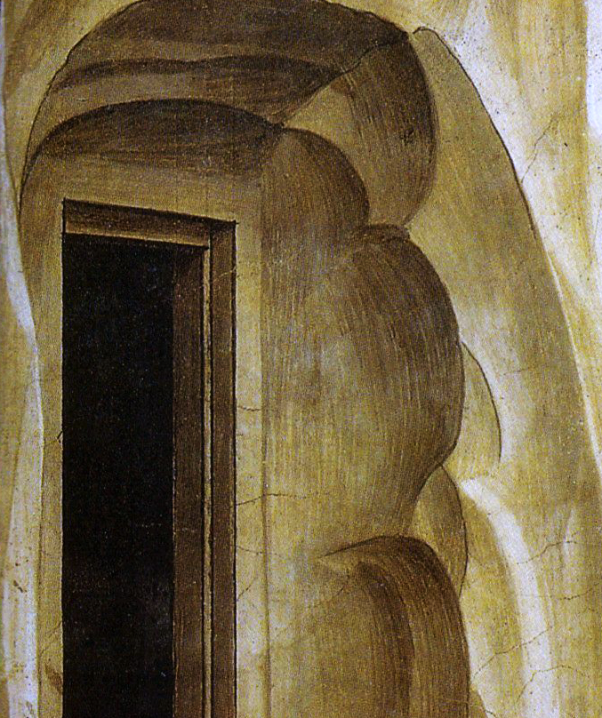 Detail of Empty Tomb  

Fra Angelico
 San Marco
Florence, Italy
So she ran and went to Simon Peter and the other disciple … "They have taken the Lord out of the tomb, and we do not know where they have laid him."
John 20:2
Then Peter and the other disciple set out … The two were running together …
John 20:3a, 4a
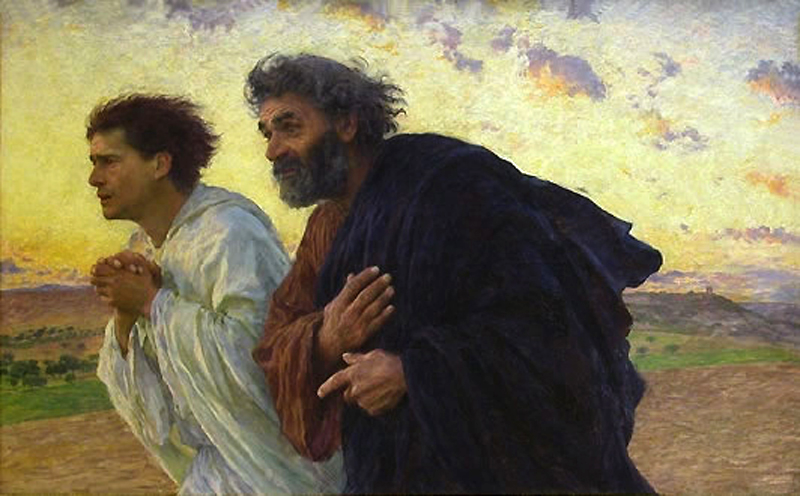 The Disciples Running to the Tomb  --  Eugene Burnand, Musee D'Orsay, Paris, France
Then Simon Peter … went into the tomb.  Then the other disciple … also went in … and he saw and believed;
John 20:6ac, 8ac
Then the disciples returned to their homes. But Mary stood weeping outside the tomb.
John 20:10, 11a
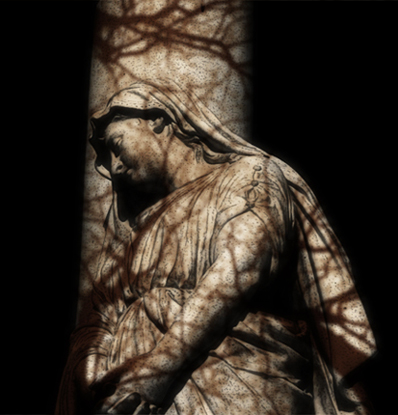 Weeping Mary

Photograph by 
K Feldein
As she wept, she bent over to look into the tomb … and she saw two angels in white,
John 20:11b, 12a
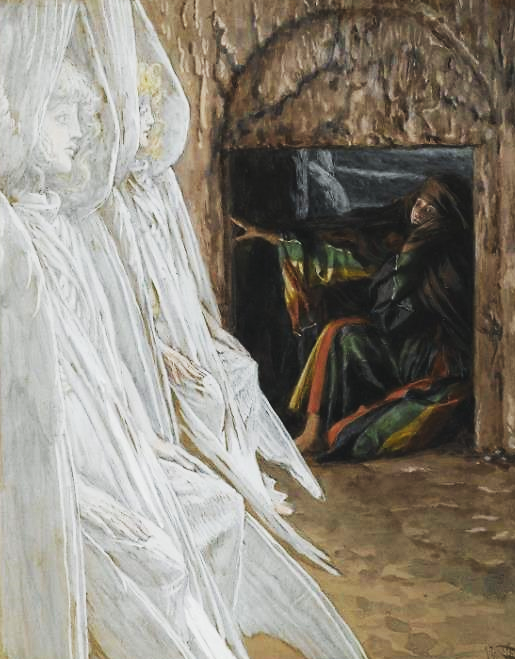 Mary and the Two Angels   

James Tissot
Brooklyn Museum, New York, NY
They said to her, "Woman, why are you weeping?" She said to them, "They have taken away my Lord, and I do not know where they have laid him."
John 20:13
When she had said this, she turned around and saw Jesus standing there, but she did not know that it was Jesus.
John 20:14
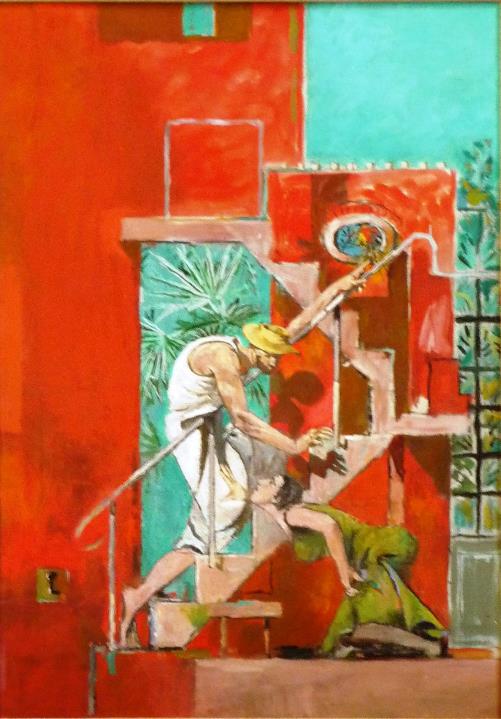 Christ and Mary

Graham Sutherland
Chichester Cathedral
Chichester, England
?
Jesus said to her, "Woman, why are you weeping? Whom are you looking for?"
John 20:15
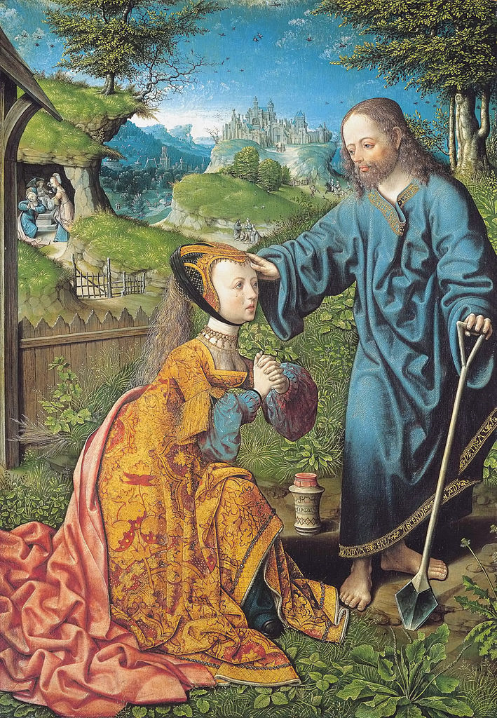 Christ Appears to Mary

J. C.  van Oostsanen
Gemäldegalerie Alte Meister
Kassel, Germany
Supposing him to be the gardener, she said to him, "Sir, if you have carried him away, tell me where you have laid him, and I will take him away."
John 20:15b
Jesus said to her, "Mary!" She turned and said to him in Hebrew, "Rabbouni!"
John 20:16ab
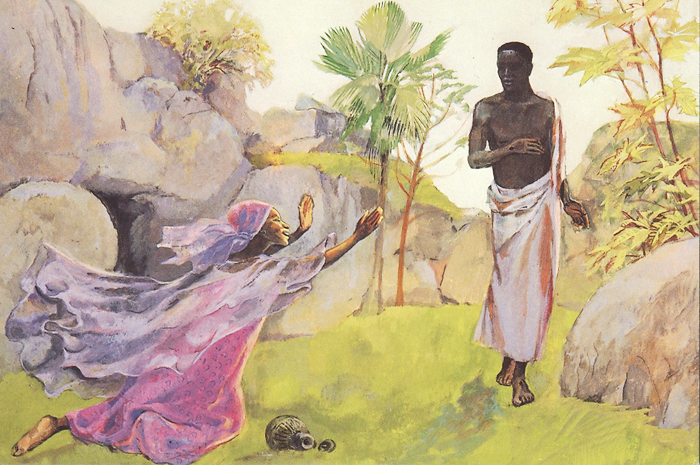 Christ Reveals Himself to Mary  --  JESUS MAFA, Cameroon
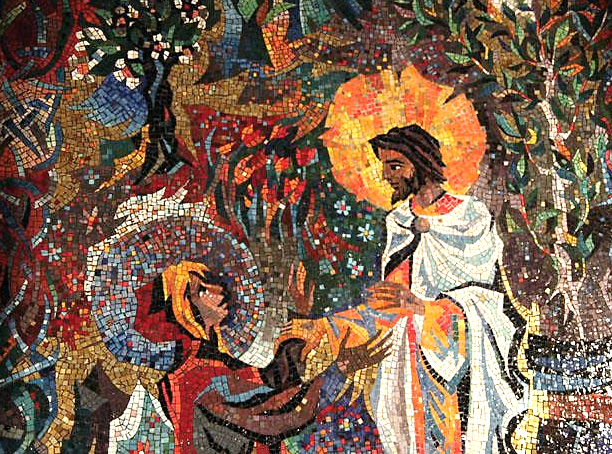 Christ Appears to Mary  --  Resurrection Chapel, National Cathedral, Washington, DC
Jesus said to her, "Do not hold on to me, because I have not yet ascended to the Father."
John 20:17a
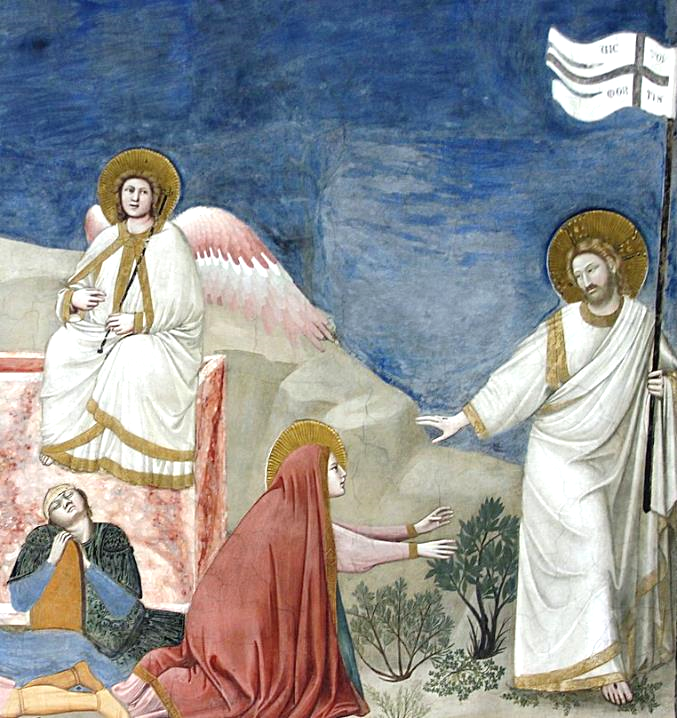 Do Not Hold Me

Giotto
Scrovegni Chapel
Padua, Italy
Mary Magdalene went and announced to the disciples, "I have seen the Lord!"
John 20:18a
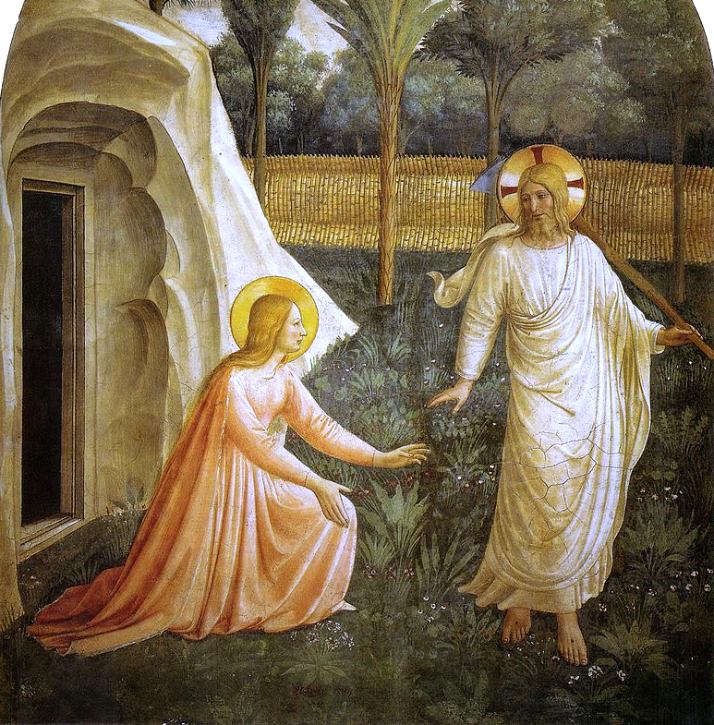 Noli Me Tangere

Fra Angelico San Marco Florence, Italy
Credits
New Revised Standard Version Bible, copyright 1989, Division of Christian Education of the National Council of the Churches of Christ in the United States of America. Used by permission. All rights reserved.

https://commons.wikimedia.org/wiki/File:0000_Mosaics_of_Resurrection_of_Christ.JPG - Eugenio Hansen, OFS
https://commons.wikimedia.org/wiki/File:Weyden,_Rogier_van_der_-_Descent_from_the_Cross_-_Detail_women_(left).jpg
https://commons.wikimedia.org/wiki/File:Ceres_Bethel_African_Methodist_Church,_cornerstone_(21604465715).jpg
https://www.flickr.com/photos/jardek/804315429/ - Joshua Jardekah Aguilar
http://commons.wikimedia.org/wiki/File:BurnandJeanPierre.jpg
http://www.flickr.com/photos/kwerfeldein/110099808/
https://commons.wikimedia.org/wiki/File:Brooklyn_Museum_-_Mary_Magdalene_Questions_the_Angels_in_the_Tomb_(Madeleine_dans_le_tombeau_interroge_les_anges)_-_James_Tissot.jpg
https://www.flickr.com/photos/yellowbookltd/5637909675
https://commons.wikimedia.org/wiki/File:Jacob_Cornelisz._van_Oostsanen_001.jpg
http://diglib.library.vanderbilt.edu/act-imagelink.pl?RC=48389
https://www.flickr.com/photos/timevanson/6623028421
https://commons.wikimedia.org/wiki/File:Noli_me_tangere_-_Capella_dei_Scrovegni_-_Padua_2016.jpg
https://commons.wikimedia.org/wiki/File:Angelico,_noli_me_tangere.jpg

Art in the Christian Tradition image library, a service of the Vanderbilt Divinity Library, http://diglib.library.vanderbilt.edu/.  All images available via Creative Commons 3.0 License.